TASK
Collecting like terms (1/2)
Date:
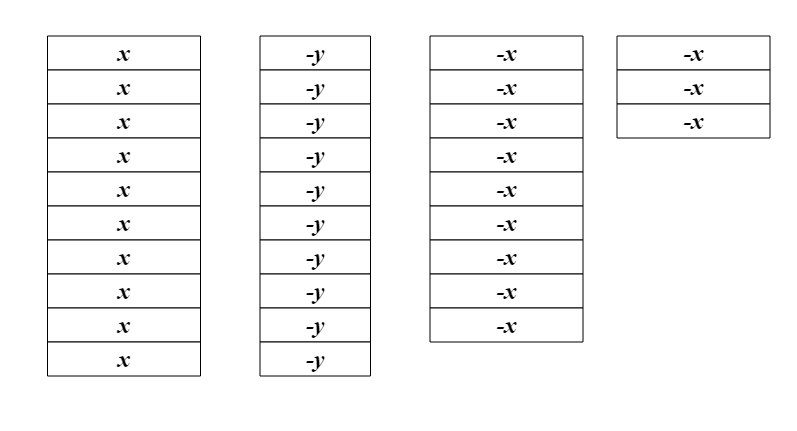 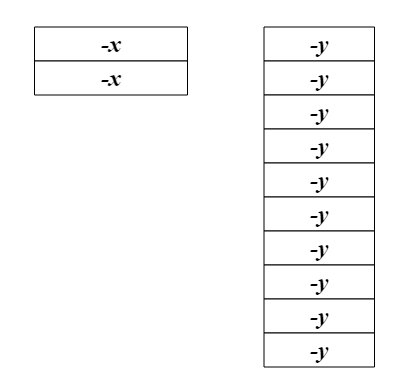 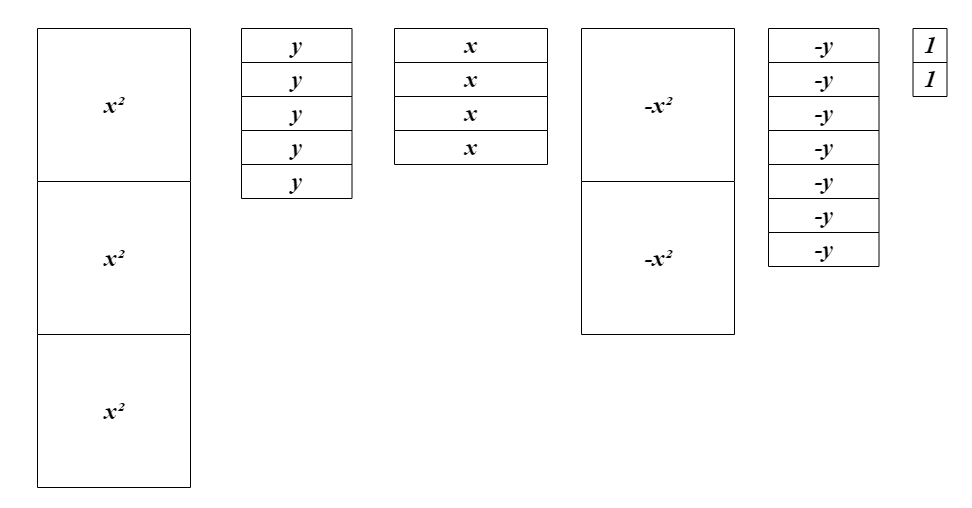 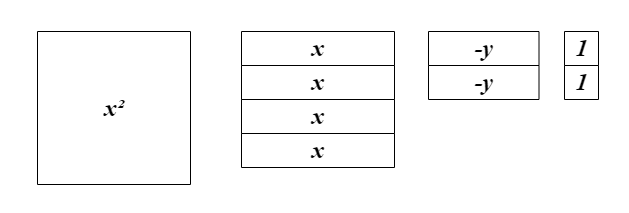 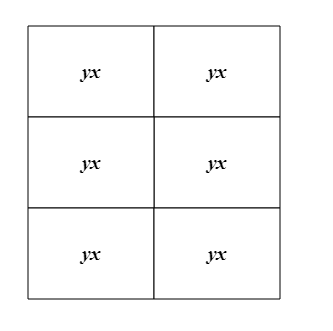 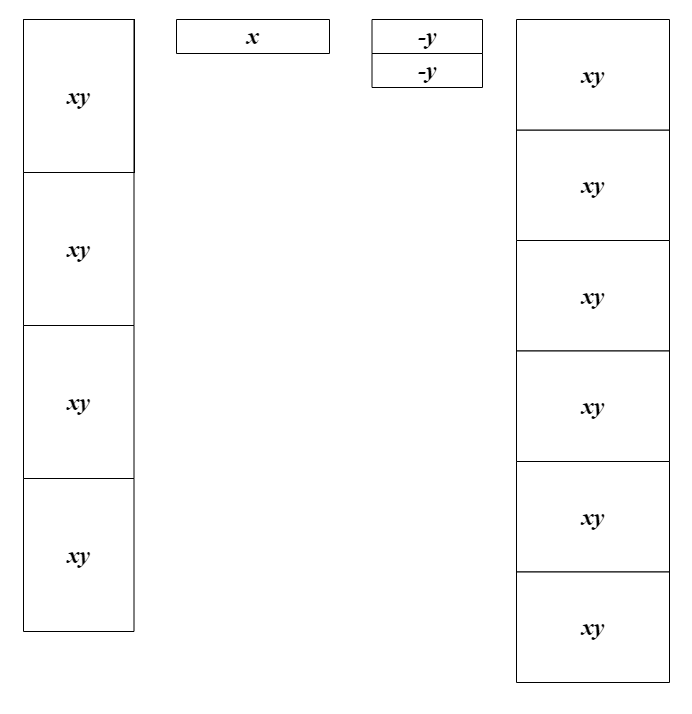 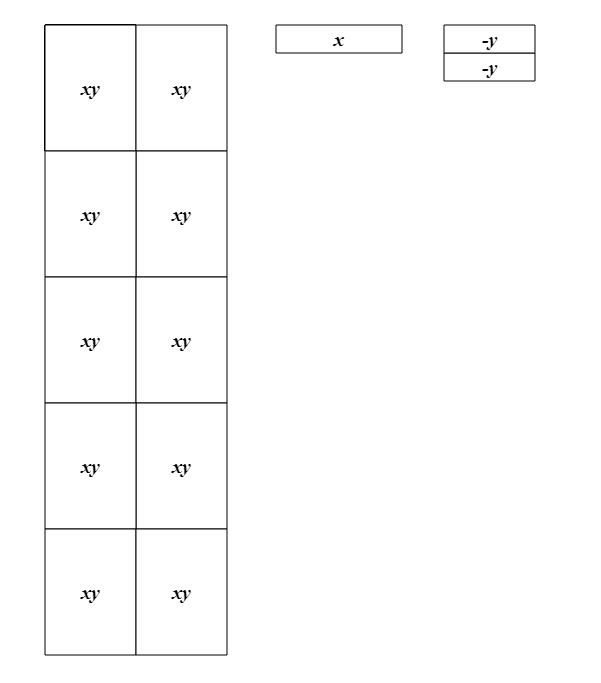 TASK
Collecting like terms (2/2)
Date:
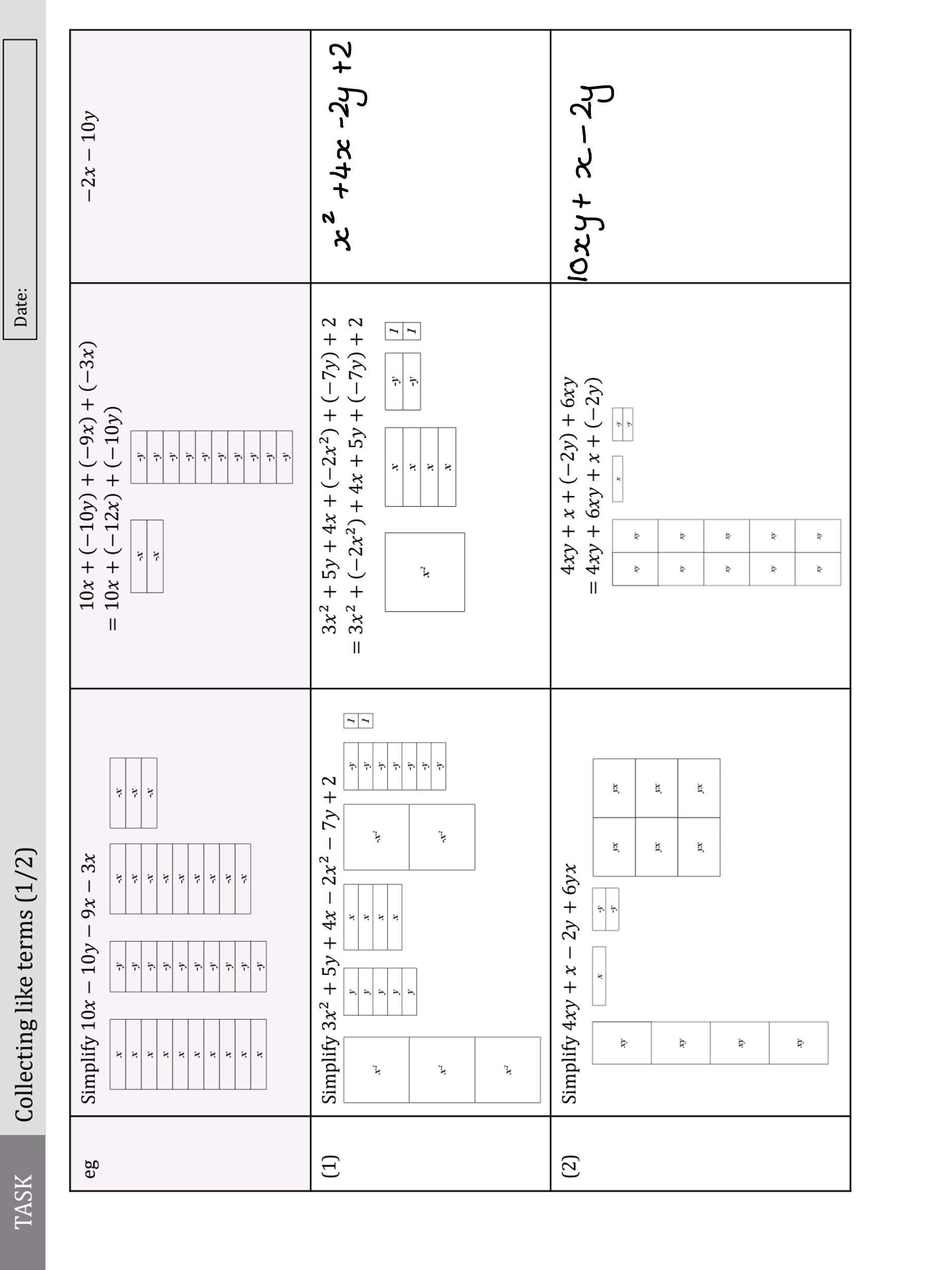 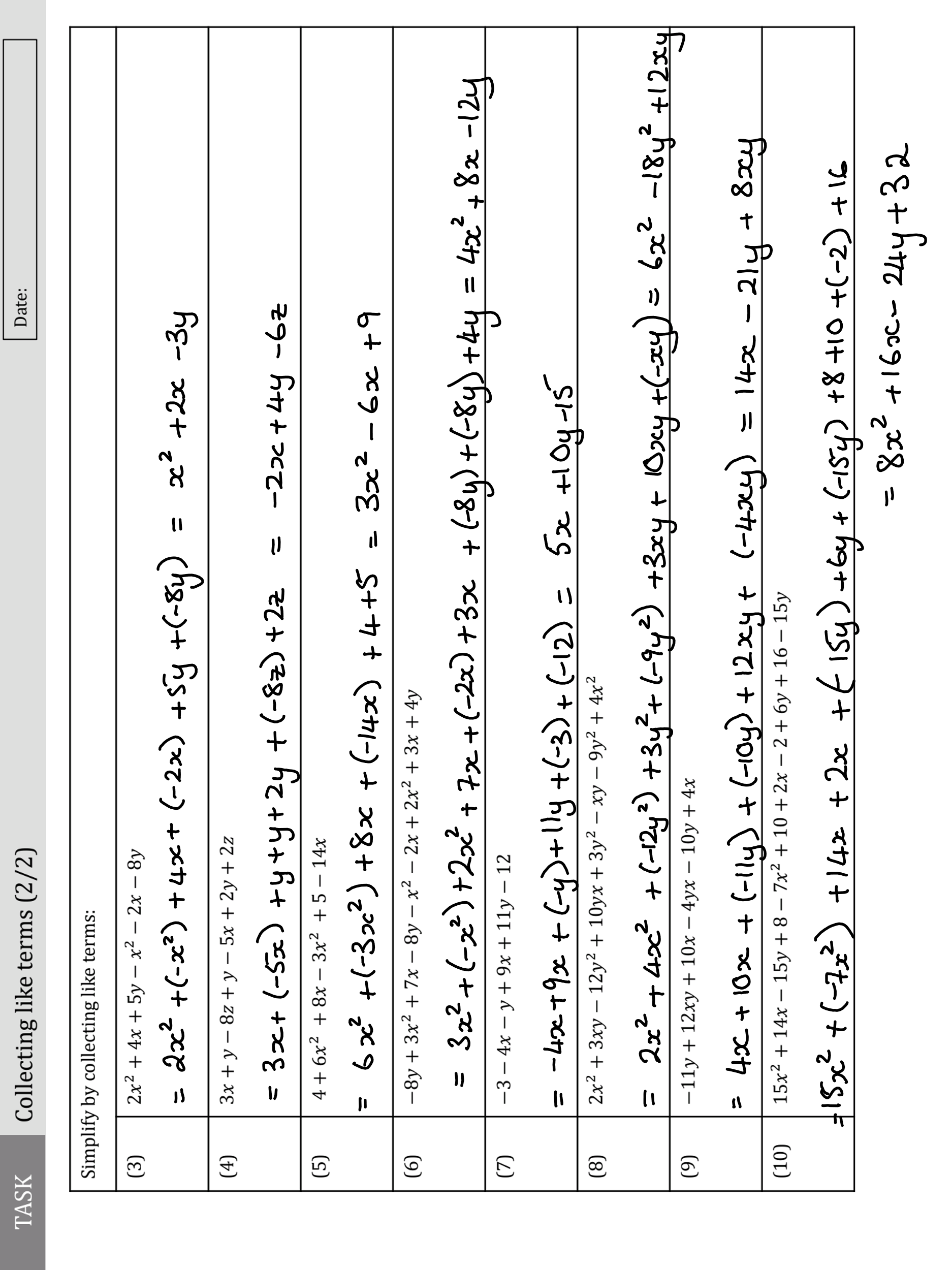